| 1
The formulation of BAL30072 into dosage forms for inhalation
iABC WP2A: Formulation
Consortium meeting June 2016
M Hoppentocht, J Spronk, D Gjaltema and HW Frijlink
Department of Pharmaceutical Technology and Biopharmacy
University of Groningen
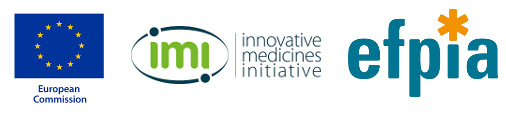 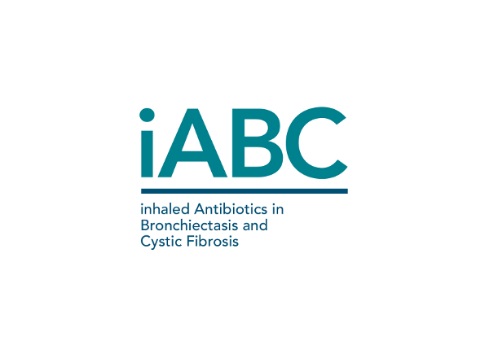 | 2
Aims of the project
To develop suitable methods for in vitro evaluation of the newly developed BAL30072 formulations. 
A beta-lactam lab (room 3213.122)
HPLC method (for analysis)
Implement equipment (like laser diffractometer)
Nebulisation solution containing 10 mg/mL and 20 mg/mL of BAL30072
10, 20, 30, 40 and 100 mg/mL
DPI containing 25 mg and 50 mg BAL30072
| 3
Selection of used methods
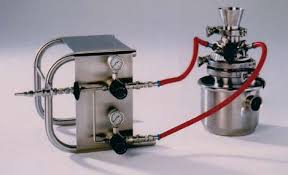 Particle processing
Desired range for inhalation 1-5 microns
Alpine 50 AS spiral jet mill
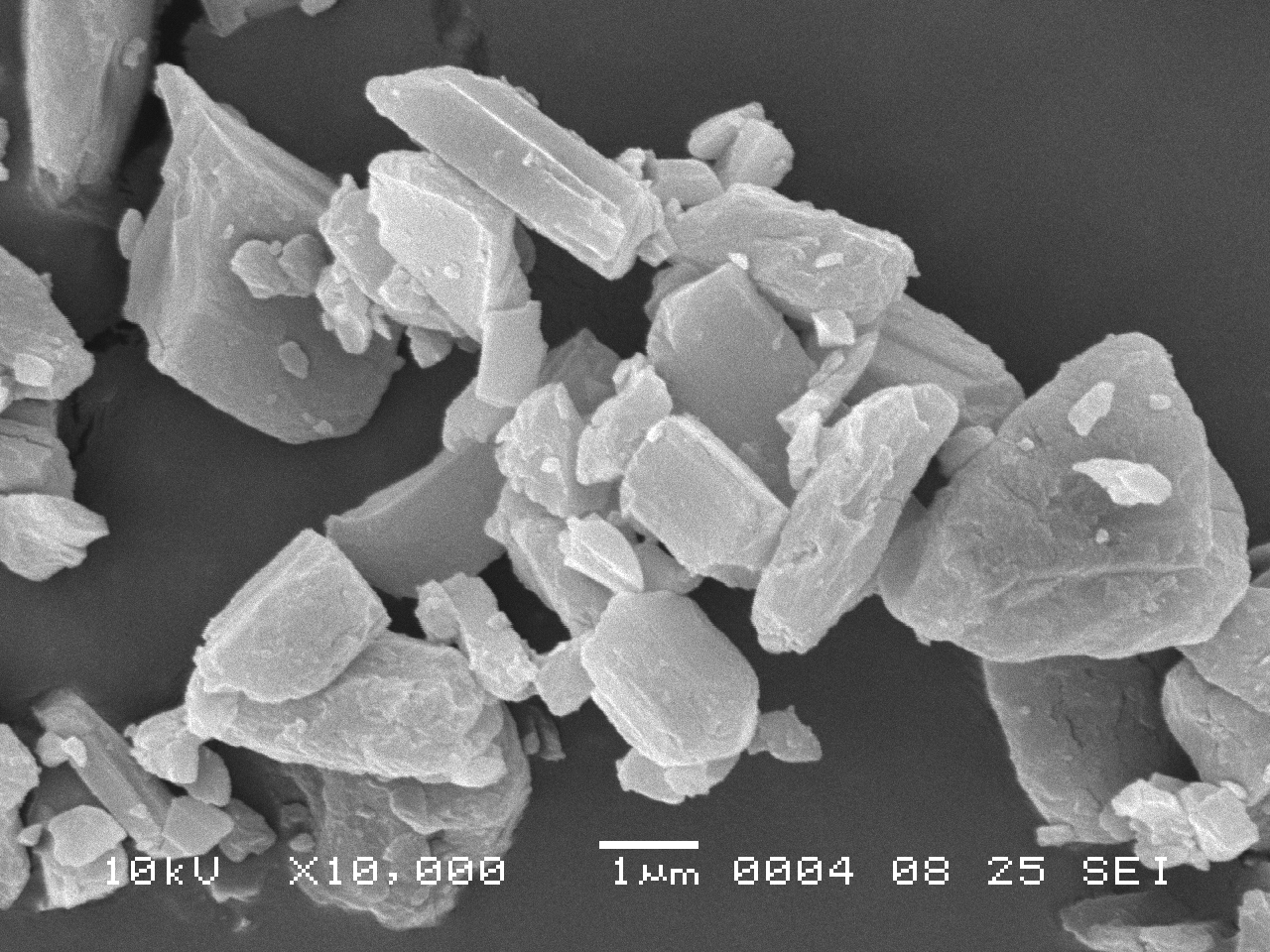 Multiple characterisation techniques
DVS, DSC, TGA, SEM
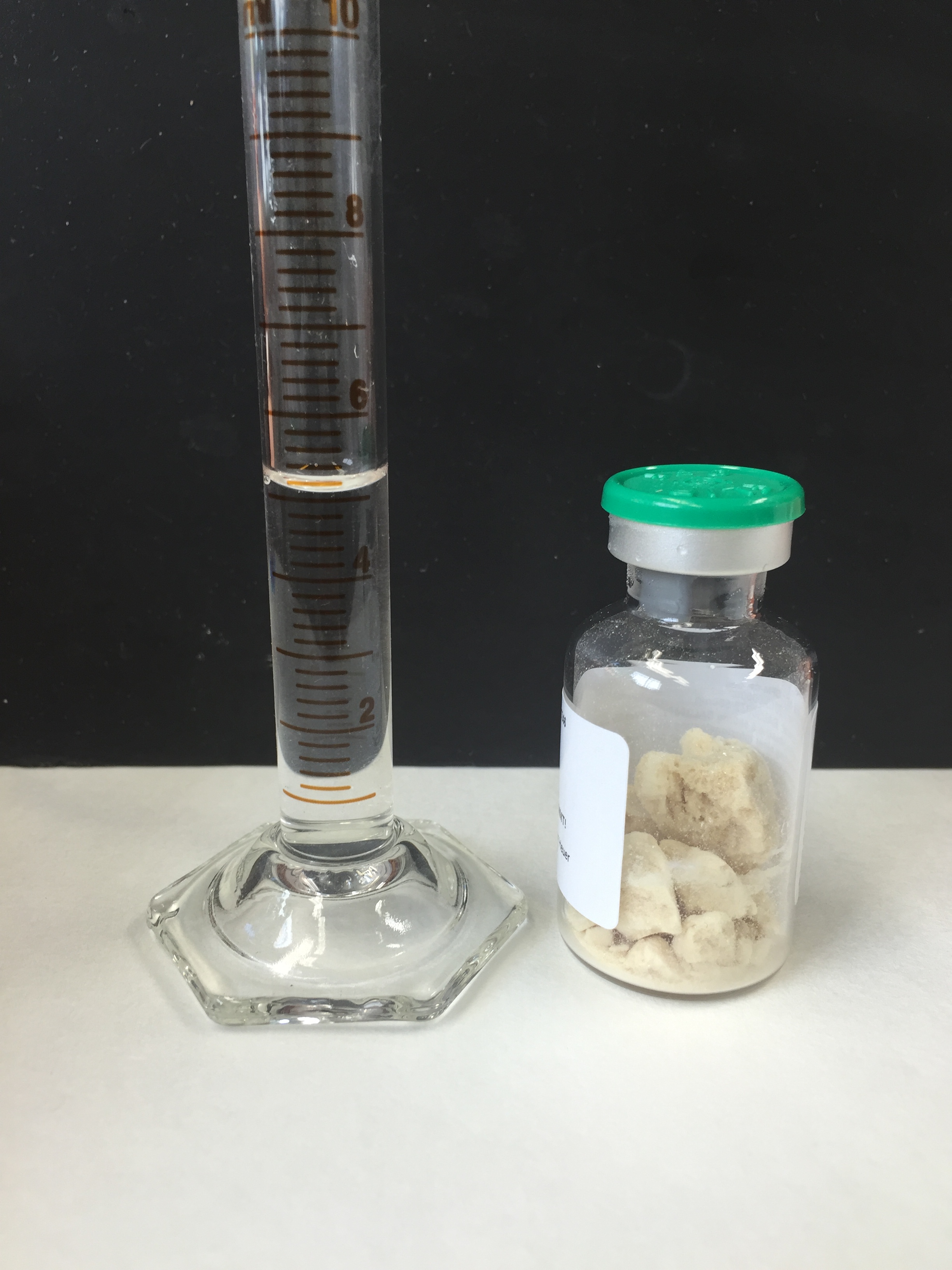 Solutions for nebulisation
500 mg BAL30072 vials for injection
Dissolved in 5 mL demineralised water
[Speaker Notes: The methods used…......]
| 4
Selection of used methods
Laser diffraction analysis with a Sympatec HELOS BF
RODOS disperser
INHALER 2000
Inhaler retention
Gravimetrically
HPLC
Effect of lactose sweeper crystals
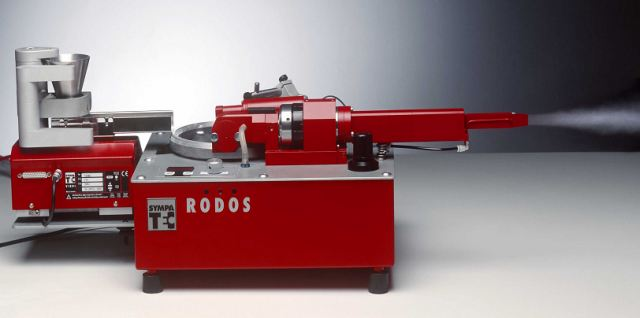 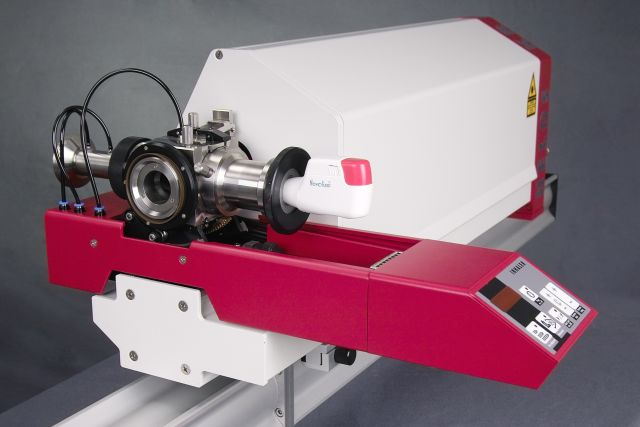 High performance liquid chromatography 
Fast method for inhaler retention
Basilea method implemented for stability
[Speaker Notes: The methods used…......]
| 5
Inhalers (DPIs and nebulisers)
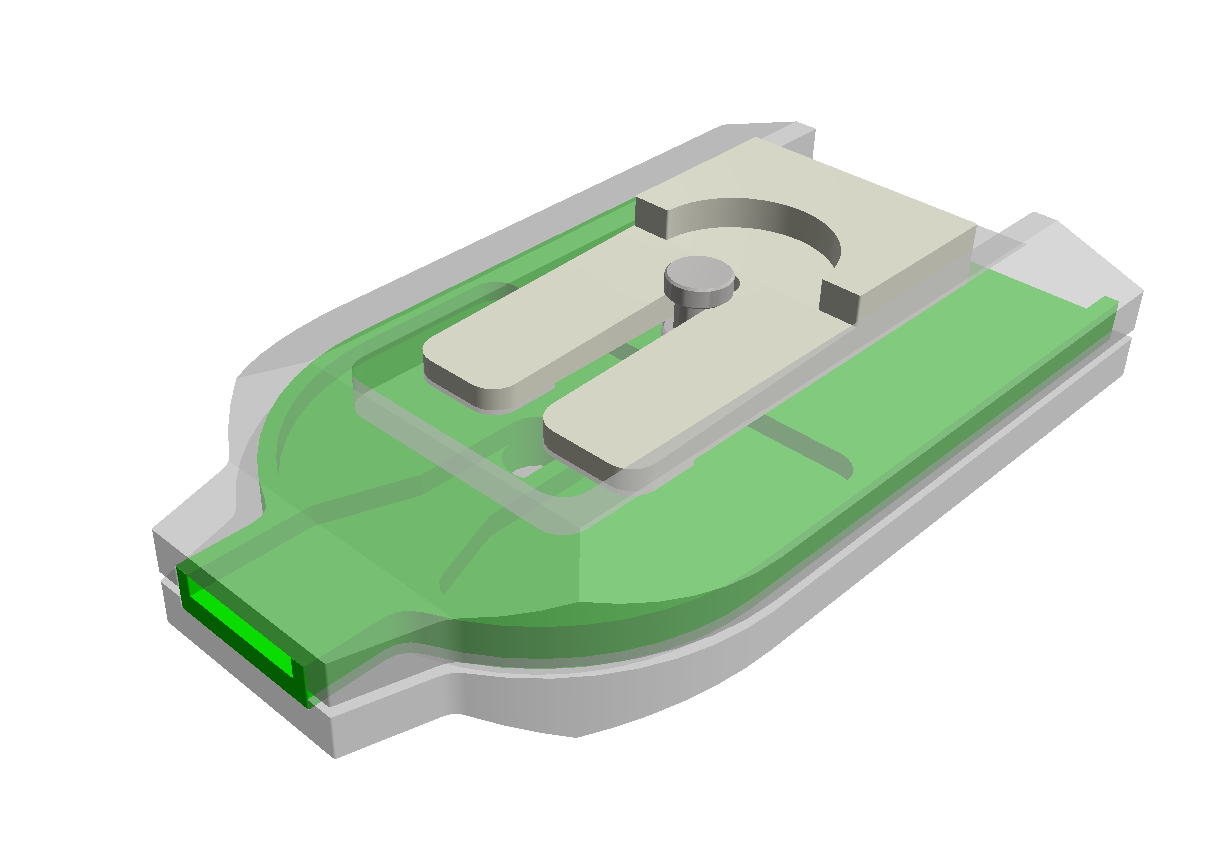 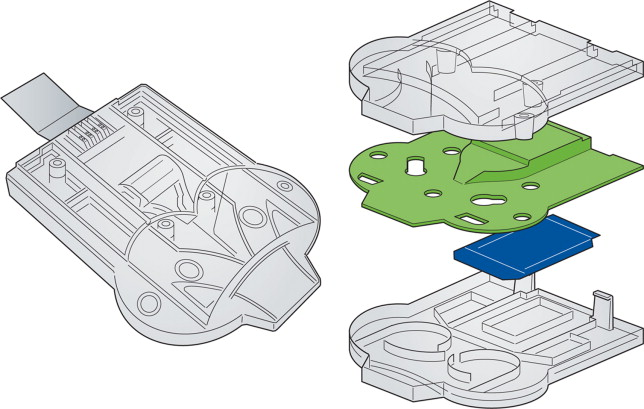 DPIs
Twincer®
Cyclops
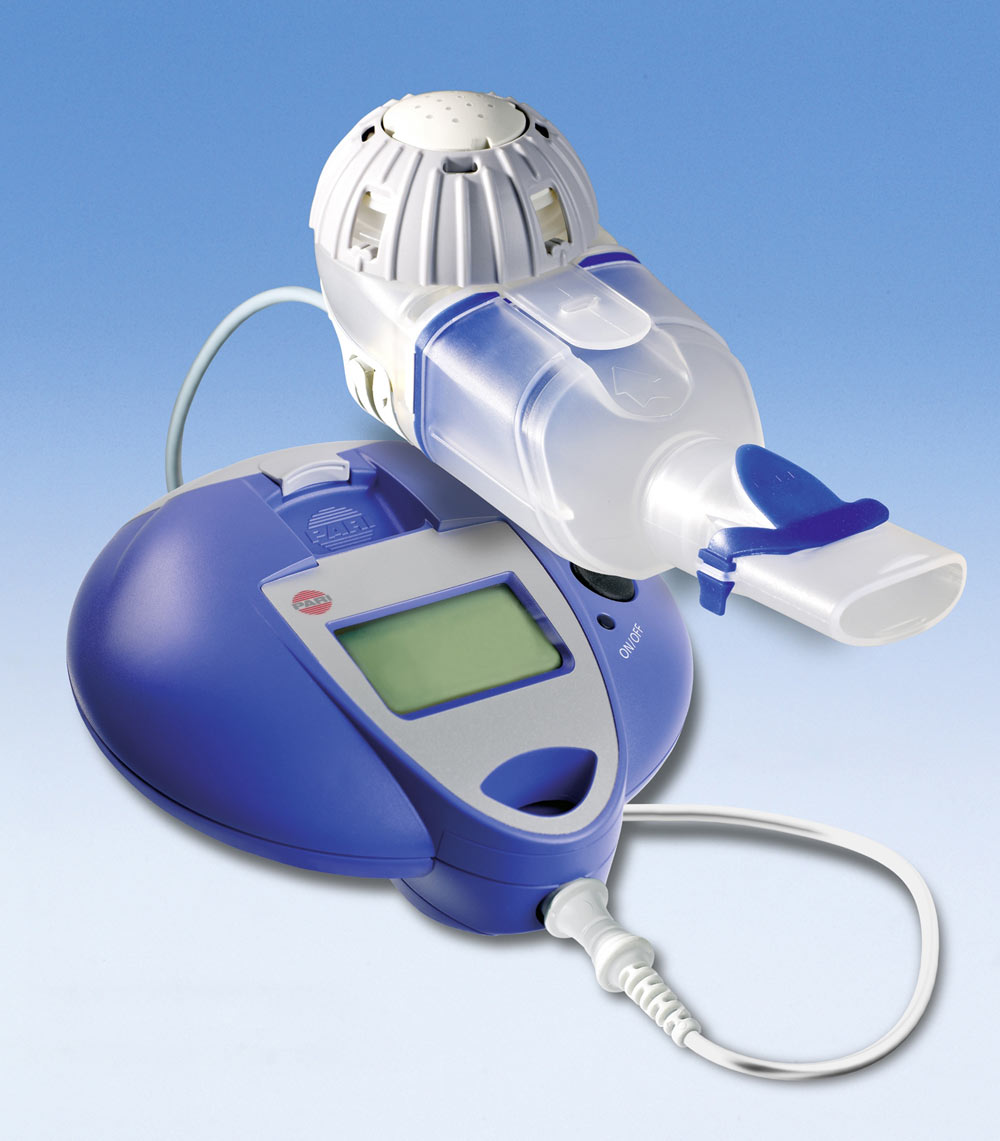 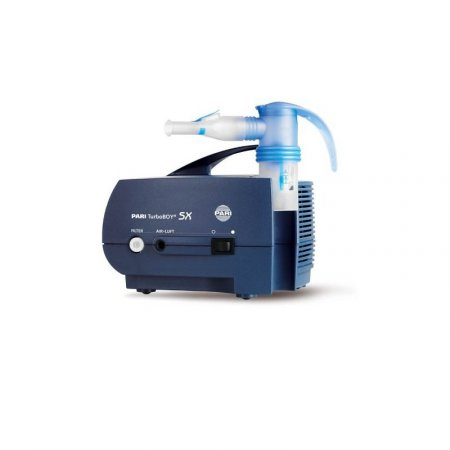 Nebulisers
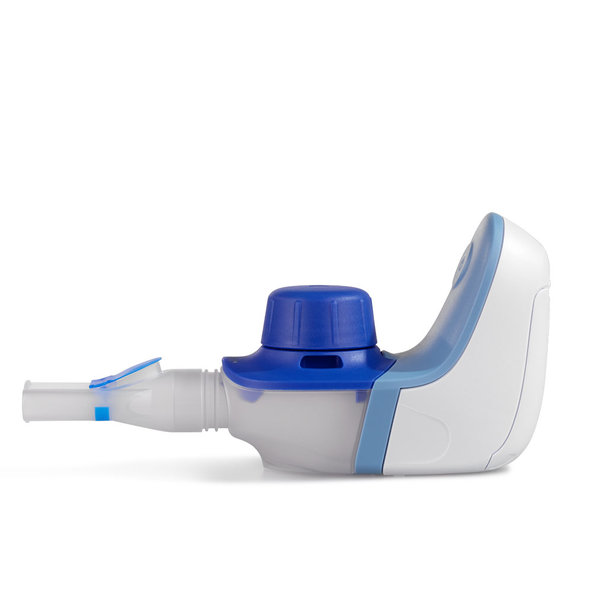 Pari LC Sprint + Turboboy
Pari eFlow
Pari Velox
| 6
Effect of the dose on the dispersion efficiency
Effect of the dose on the dispersion efficiency of micronised BAL30072 with 2 mg of lactose sweeper crystals (150-200 µm) at 4 kPa pressure drop compared with RODOS 3 bar.
| 7
Effect of the pressure drop on the dispersion efficiency
Effect of the pressure drop on the dispersion efficiency of 25 mg of micronised BAL30072 with 2 mg of lactose sweeper crystals (150-200 µm) compared with RODOS 3 bar.
| 8
Effect of the pressure drop on the dispersion efficiency
Effect of the pressure drop on the dispersion efficiency of 40 mg of micronised BAL30072 with 2 mg of lactose sweeper crystals (150-200 µm) compared with RODOS 3 bar.
| 9
Conclusions on DPI development
Micronisation seems a suitable method to produce inhalable powders of BAL30072. 

Administration with the Twincer® seems feasible. 

The dispersion efficiency worsens with increasing the dose, whereas the inhaler retention is very constant at different doses and only increases at 2 kPa pressure drop.
On going work on DPI development
Force control agents
Spray drying
Other inhalers
| 10
Nebuliser performances with 20 mg/mL BAL30072 (FPF < 5 μm)
Fine particle fractions at different flow rates for the Pari Velox, Pari LC Sprint and Pari eFlow nebulisers. The Fine particle fraction is the fraction of the droplets smaller than 5.0 µm.
| 11
Velox performance with different concentrations
Droplet size distributions of different BAL30072 concentrations at a flow rate of 30 L/min from the Velox.
| 12
eFlow performance with different concentrations
Droplet size distributions of different BAL30072 concentrations at a flow rate of 30 L/min from the eFlow.
| 13
LC Sprint performance with different concentrations
Droplet size distributions of different BAL30072 concentrations at a flow rate of 30 L/min from the LC Sprint.
| 14
Nebuliser retention
Average retention values of all measurements for each nebuliser with  10, 20 and 100 mg/mL BAL30072 in 5 mL demineralised water.
17-12-2015
| 15
Nebulisation time
| 16
Conclusions on nebulisation solution development
Nebulisation seems a suitable method to administer BAL30072 to the respiratory tract

100 mg/mL BAL30072 nebulisation solution performs best 

The eFlow performs best when the FPF, retention and nebulisation times are all considered

However, the performance of the Velox is not much worse and this device is more patient friendly
Ongoing work on nebulisation solution development
Stability of BAL30072 in solution and during nebulisation
Characterisation of BAL30072 solution for nebulisation
| 17
Acknowledgements
University of Groningen
Juliëtte Spronk
Doetie Gjaltema
Paul Hagedoorn
Erik Frijlink

Basilea Pharmaceutica 
Stefanie Sämann
Sofyen Riahi
Salim Jarri

All other members of WP2
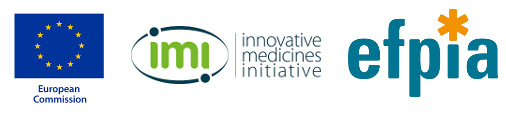 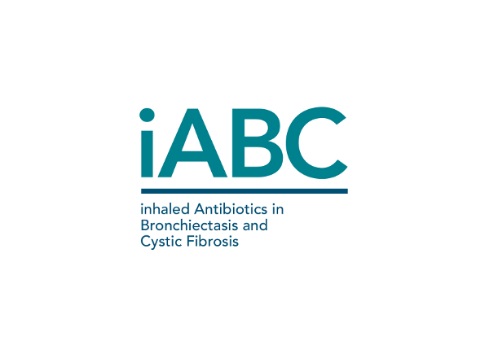 17-12-2015
| 18
Thank you for your attention
Any Questions?
| 19
PSDs of micronised BAL30072 batches determined by laser diffraction analysis using a HELOS BF laser diffractometer and a RODOS dry powder disperser operated at 3 bar.
| 20